Glaucoma, Dementia and the Precipice of Care
Dr. Simon Read, School of Healthcare Sciences, Cardiff University
[Speaker Notes: INTRODUCTIONS: My name is Dr Simon Read and I’m a Research Associate in Cardiff University’s School of Healthcare Sciences. Over the past two years I’ve been carrying out research into dementia and glaucoma and how the two conditions can contribute to an overall decline in health.

This decline, referred to in our study as the precipice of care, is defined as where multiple conditions interact with one another to make their management more difficult. Before progressing into the details of the study, I will first talk through some of the specific issues associated with glaucoma and dementia and how they influenced the project.]
Dementia and Glaucoma
The varying types of dementia are estimated to affect over 850,000 people in the UK
Glaucoma is estimated to affect around 600,000 in the UK; with 300,000 more undiagnosed
Both conditions are age-related and neurodegenerative
Both conditions expected to increase with ageing population
Symptoms and effects of dementia vary from person to person:
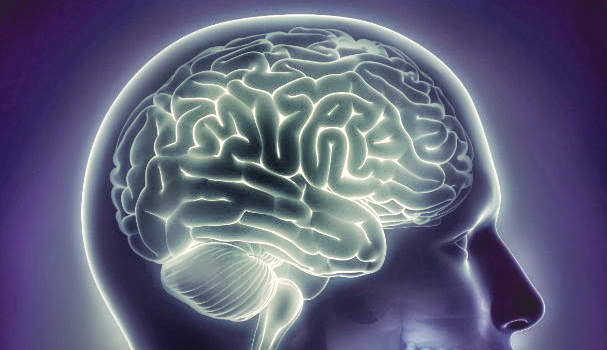 Difficulty in finding the right words
Decline in mental ability and concentration
Memory loss and forgetfulness
[Speaker Notes: DEMENTIA AND GLAUCOMA: There are similarities between dementia and glaucoma with comparable levels of prevalence in the UK – 800,000 people with dementia; 600,000 with glaucoma. In the context of the ageing UK population, both of these conditions are also expected to increase in prevalence over the coming years. Also, both are age-related, and neurodegenerative in origin.  

Dementia can be very variable in its severity based on a range of factors but some of the more common symptoms include difficulty in formulating sentences and finding the right words. This is often coupled with a decline in mental ability and concentration levels, as well as shifts in personality and mood. However, for our research the main focus has been on memory loss, and how this particular facet can influence a patient’s ability to self-medicate, particularly for eye drops that remain the first line treatment for glaucoma.]
The Research Problem
World Health Organisation (2003) report emphasised adherence to long-term therapies as a key concern
Social Care Institute for Excellence: 45 percent of medicines prescribed in the UK for older people; up to 50 percent of that population are believed non-adherent
Adherence behaviour studies have recently emphasised qualitative approaches  
How does dementia affect the issue of adherence for glaucoma patients, carers and healthcare professionals?
Population affected by dementia and glaucoma not fully understood; a study in Fife, Scotland suggested 24% of people now blind through glaucoma also had dementia
[Speaker Notes: RESEARCH PROBLEM: The WHO report (2003) on adherence to long-term therapies emphasised concerns over the capability and willingness of patients to take medication as prescribed. It stated the estimated worldwide adherence rate for chronic conditions was around 50 percent, arguing this resulted in reduced clinical benefits and wasted medical resources. Social Care Institute for Excellence estimated that while 45 percent of medicines prescribed in the UK are for older people, up to 50 percent of that population are non-adherent.

Studies of adherence behaviour have recently emphasised qualitative approaches to shed light on underlying causes for non-adherence. However, few studies have done this in relation to older people, and lesser still where dementia and glaucoma are present. One of those to have done so, by Arlt and others in 2008, outlined the need to more fully examine patient, carer and healthcare professional management strategies in this context.

We looked to address that research gap by exploring how those groups manage the two conditions; their concerns when doing so; and the factors that aided or impeded adherence. The population experiencing both conditions is not fully mapped out at a national level, though a study in Fife suggested that 24 percent of people now blind through glaucoma also had dementia.]
Our Research Study
Grounded theory approach
Two research sites in Wales and Scotland
Interviewed 23 patients suffering dementia and glaucoma
Interviewed 22 lay carers helping those patients, as well as 9 healthcare professionals
Further cohorts of those with glaucoma alone (n=6) and those with other non-dementia conditions (n=6) also recruited
Only patients capable of consenting and who were willing to take part were interviewed
Analysis of the interviews focussed on what may influence a person with dementia and glaucoma to be able to take their eye drops, and their medication more broadly
[Speaker Notes: RESEARCH STUDY: To examine this we adopted a grounded theory approach based on the requirements to study people’s experiences and identify an underlying process; in this case medication management for those affected by dementia and glaucoma.

The study incorporated two research sites based in Scotland and Wales of the United Kingdom. In terms of methods, we conducted semi-structured interviews, generally between half an hour and one hour, with 23 patients suffering from glaucoma or ocular hypertension and with a diagnosis of dementia. We also returned to interview many of these patients after a break of between four and six months to see if there had been any changes in their circumstances. Aside from that, we interviewed 22 carers of people with dementia and glaucoma to find out about the issues of most concern to them, as well as 9 healthcare professionals working within an NHS glaucoma clinic. 

Based on an emergent theory around the relative importance of multiple conditions, we expanded the study to also incorporate two further cohorts: six patients who were diagnosed only with glaucoma; and six other participants who had glaucoma alongside another non-dementia comorbidity. This provided 66 participants with 17 of those with dementia and glaucoma being interviewed twice. We should note at this stage that we were only able to recruit people with dementia judged able to provide informed consent. In general, this restricted our sample to those for whom the dementia was mild to moderate. 

The interview schedule evolved with the data collected, based on emerging ideas uncovered in the concurrent data analysis. Each interview generally involved visiting patients or carers in their own home, and following a semi-structured schedule that sought to explore what helped patients to take their drops and what may contribute to their inability.]
Our Findings
Pandora Pound et al’s synthesis of qualitative adherence studies
Active acceptance and passive acceptance
Rejection and modification of medication regimens
Adherence transitions
Role of the carer
Relative importance of conditions
Attitudes towards medication and healthcare system 
Importance of pre-established routines
[Speaker Notes: OUR FINDINGS: When reflecting on the study’s data we saw some thematic links between the synthesis of qualitative literature on adherence to medication carried out by Pandora Pound and our own findings. Some of the categories of adherence suggested by  Pound were active and passive acceptance of medication; as well as rejection and modification of it. Within our study, and particularly with the presence of dementia, we noted the importance of transitions between these states of adherence and the factors that may impact on that. Within this, we noted four particularly important themes:

The role of the carer
Relative importance of conditions
Attitudes towards medication and the healthcare system
The importance of pre-established routines

There was a clear trend for persons with dementia to be more likely to forget their eye drops or experience issues in their management. Yet some of those living with dementia were much more capable of managing their medication than others, with these factors appearing to influence this.]
Active Acceptance
‘Purposeful adherers’ (Johnson et al, 1999)
Prerequisite for active acceptance is believing a prescription is necessary, effective and safe
Often coincides with education on the nature of the condition being medicated and its potential consequences
Your eyesight is very precious. I would rather go deaf than lose my eyesight. So, oh no, I put the drops in. WP15, Patient
[Speaker Notes: ACTIVE ACCEPTANCE: Active accepters are described as purposeful adherers; heavily engaged with their prescriptions and fastidiously following them. It’s suggested a prerequisite of this is the belief that the prescription itself is necessary, effective and safe. This was often intertwined with some level of knowledge or education about the nature of the condition and its potential consequences.

This active acceptance was demonstrated by several participants within the sample, including patients, carers and healthcare professionals. This quote exemplifies the attitude of an active accepter:

READ QUOTE: This was an elderly lady with mild dementia who reported her ongoing adherence, corroborated by her daughter. She expressed the importance of her eyesight and how this ensures she puts the drops in each evening.]
Passive Acceptance
Adhere indifferently to medication; relinquish control to others
Numerous accounts of medication being relinquished to others based on progression of dementia
The role of medication management was generally assumed by lay carers or care home staff
She was very much in control of it until…in the last two years…her understanding of things became less, and then to remember to do things and what is this and why have you done that. WC06, Carer

She wouldn’t remember. Even when I go through, and she’s decided to go to bed, I’ll say I’ll come and do her drops. If I didn’t say that, they wouldn’t be done. WC03, Carer
[Speaker Notes: PASSIVE ACCEPTANCE: Passive acceptance to medication is categorised by Pound et al as either indifferently adhering to their medication, or relinquishing control to others. We uncovered many instances where control of medication was relinquished to others, with those often being family members or care home staff. These two examples from carers note the decline and recurrence of forgetfulness in relation to eye drops.

READ QUOTE 1 – This carer was being interviewed after her mother had been moved into a care home and her medication taken over by the staff working there. It’s also worth noting that in this case that the mother had been able to manage her medications for several years post-dementia diagnosis based on pre-established routines and her own fastidiousness.

READ QUOTE 2 – This elderly lay carer had taken over his wife’s eyedrops after her dementia had left her increasingly forgetful. He also noted that they have similar conversations each night around the eyedrops and whether they were required.

Dementia and memory loss clearly played a role here. But there were also several patients who appeared to relinquish control prior to any diagnosis of dementia. A quote from an elderly male patient stated that he managed his glaucoma by his wife saying ‘come here, you’ve got to put your head back’ and then having her drop them in. This had been ongoing prior to any dementia diagnosis suggesting it was part of their relationship dynamic.]
Rejection or Resistance to Medication
Accounts of rejection less prevalent within the sample
Attitudinal factors important in those cases where there was resistance to medication; e.g. not taking the condition seriously
R: She does it when she thinks about it. When you remember you do it, don’t you?
R2: I’m a bit naughty…
R: Because it isn’t giving her any trouble, she isn’t bothered with it, you know? WC02, Carer (R) and WP01, Patient (R2)

I: Would you have problems remembering to take your eyedrops if your wife wasn’t here to help you?
R: Not really. I probably wouldn’t bother. WP21, Patient
[Speaker Notes: REJECTION OR RESISTANCE TO MEDICATION: Accounts of rejection or resistance were less common than active or passive acceptance. Nevertheless, there were some instances. Again, these were often tied to beliefs about the condition, with some participants appearing not to take glaucoma all that seriously. The first quotation here demonstrates this in the case of an elderly couple self-reporting inconsistent adherence (READ QUOTE). 

The asymptomatic nature of glaucoma appears relevant here with it not particularly giving the woman with dementia any cause for concern and thus being deprioritised. 

The second quotation again evokes a similar theme with this male participant repeatedly saying he wouldn’t bother taking the eyedrops as he didn’t feel they were that important.

The clearest account of rejection, however, came from a participant with no dementia who stopped taking drops based on excessively watery eyes that interrupted his golf. However, he also reported that he was ‘told off’ at his next appointment and restarted his drops immediately, suggesting that clear communication between healthcare professionals, carers and patients can influence positive adherence.]
Modification of Regimens
Modification implies active engagement from patients; not necessarily taking medication as prescribed
As with, rejection and resistance, reports of modification were less prevalent than active or passive acceptance
Healthcare professionals mentioned modification as a management strategy:
I’ve got some patients who just can’t remember to do things in the morning…or vice versa…if you were just to say well do it all together rather than being fixed…I think that would make life a lot easier. WH02, Optometrist

The lady that I saw when I saw you before, I said that if I go out for a pint I’ll put them in before I go. She said that’s a good idea as when you come back you can forget it. WPC06, Patient
[Speaker Notes: MODIFICATION: Modification suggested a level of active engagement from patients, with medicine being taken but not necessarily as prescribed. The motivations for patients to modify their regimen may be suspicion towards it, side effects or minimising the impact it has on their lives. In the context of dementia, some healthcare professionals expressed their openness towards modification of medication as a management strategy to aid patients who may have other functioning routines embedded in their daily lives (READ QUOTE 1). This approach was also noted in cases where dementia was not present, as shown in the second quote from a male participant experiencing glaucoma alongside a mild heart condition. (READ QUOTE 2)

Interestingly, within the sample there was one case where a clinician changed a male dementia patient’s routine resulting in patchier adherence. This participant’s wife stated: 

When he was putting them in at night time, he was used to it. But now because of the change in the time, he’s more forgetful. WC12, Carer

Though this shift in prescription was no doubt intended to maximise the effectiveness of the drop, it had resulted in greater forgetfulness and an additional burden on the carer to monitor their husband’s intake.]
Adherence Transitions
Pound’s model identifies adherence categories; less clear on transitions between categories
Active to passive acceptance commonly reported with dementia
Length of transition reported as being related to several factors:
Attitudes towards medication and healthcare system 
Relative importance of conditions
Importance of pre-established routines
Role of the carer
[Speaker Notes: TRANSITIONS: These categories of adherence and non-adherence offer a functioning snapshot of a patient’s status. But the factors influencing transitions between them are less transparent in the existing model. The following discussion focuses on how dementia was seen to affect such transitions, while also examining factors relevant to those with and without memory loss. The most common shift in adherence behaviour reported was from a state of active to passive acceptance. Carers who had witnessed a patient’s ability to self-manage medication decline described the progression as being from independence to partial and then complete dependence. That said, numerous carer participants described long spells of adherence that ran counter to the predicted pathway, with the patient sustaining self-management many years post-diagnosis. Variables such as type and severity of dementia naturally contribute to the decline experienced by patients, but the points outlined below were reported as having potential to slow progress towards a precipice of care.]
Attitudes and Beliefs in Value of Medication
A key factor relating to adherence appeared to be beliefs in the value of the medication and the wider healthcare system.
This was often founded on an understanding of the condition being medicated and its potential consequences
The study saw numerous reports of active acceptance of eyedrops based on valuing sight
Other participants placed more stock on the healthcare system and its instructions:


Glaucoma’s asymptomatic nature saw it deprioritised in relation to other conditions
I: Is it the fear of what would happen if you didn’t take your medicine? 
R: No, it’s just the fact that they say, “Take this”. WP11, Patient
[Speaker Notes: VALUE OF MEDICATION: As I’ve mentioned throughout, a key factor in active acceptance of glaucoma drops and medication more broadly was an underlying belief in the value of it. This was associated with an understanding of the condition being medicated and its potential consequences. For some of the participants, as we quoted earlier on, this was driven by their attitudes towards their sight, believing it to be precious. For other participants, this appeared driven more by a deference to the healthcare system and the professional advice provided (READ QUOTE). As we will discuss next, glaucoma’s asymptomatic nature, however, left it at risk of being deprioritised compared to other conditions, with some attitudes demonstrating a lack of awareness of its potential for damage.]
Relative Importance of Conditions
Management of multiple conditions offers potential for conditions to be prioritised
Well, in fact, I don’t give her eyes a thought actually because they aren’t that important. No, it’s more like other things take priority over them at the moment. WC02, Carer
Theme noticeable with conditions other than dementia:
You can pop off quickly with the heart and you don’t pop off quickly with glaucoma. WPC01, Patient
[Speaker Notes: RELATIVE IMPORTANCE OF CONDITIONS: Many participants had conditions other than glaucoma and dementia, with arthritis and cardiac issues being common. For some, adherence to glaucoma drops was deprioritised amidst this. READ QUOTE 1. This quote was from the elderly husband of a woman with dementia, glaucoma and arthritis as well. For the couple, the drops were deemed less important than other forms of medication. The daughter of this couple was also interviewed and reported ‘carrier bags’ full of unused eye drop medication.

The aymptomatic nature of glaucoma appeared to impact upon the importance attributed to eyedrops when considered against other medications, more so if the care burden was particularly heavy or dementia was present. 

Interestingly, this theme was also noted in interviews with non-dementia participants experiencing glaucoma and other conditions. READ QUOTES 2. These were from our cohort of those with glaucoma and another chronic condition other than dementia. The first quote refers to the importance attributed to the patient’s heart condition compared to glaucoma. The heart condition was seen as life-threatening whereas glaucoma was not and therefore less of a concern.]
Pre-Existing Routines
Pre-existing routines and the use of calendars or memory aids often coincided with a greater capability for a patient to manage their eyedrops:

“And she would really do it to the letter and would always take them, she used to say I have to take them the last thing of the day, so she would have them by the side of her bed, she would put them in and apparently the consultant had told her that she should put them in and she should hold her fingers in her eyes for 60 seconds…and she just literally did it to the letter”
WC06, Carer
[Speaker Notes: ROUTINES: Many patients and carers expressed a strong belief in the importance of an established routine for taking medication. The quote on this slide is a good example of this and is taken from a daughter who had been caring for her mother (READ QUOTE). This lady’s mother had a life-long history of fastidiousness and compliance with doctor’s orders. Even details such as holding her fingers in her eyes for 60 seconds, which is not generally suggested, were followed precisely.

Following the diagnosis of dementia, the patient was still able to maintain these routines for several years independently, with her daughter only acting as a monitor rather than directly assisting with the memory. Memory aids such as calendars and blister packs often seemed to extend the phase of independent, active self-medication. Another man we spoke to was living alone but still showed great capability in taking his pills based on the pharmacy-provided medication boxes marked with the days of the week. 

Eye drops, however, do not fit into this system, meaning that the importance of a pre-established routine for them was all the more pivotal. Often this integrated the drops alongside brushing one’s teeth, taking other medications or using drops before having breakfast or an evening meal.]
The Role of the Carer
The carer was an essential factor in slowing the deterioration of sight for patients. For dementia patients this was primarily in terms of acting as a substitute for memory:

“Yeah, he does it himself. I’ve got to tell him before we go to bed. I say don’t forget eye drops, in the fridge so, some nights even I go downstairs and he comes down, I say have you done it, oh no, he says, he’s got to go back and do them, but that’s all. I’m sure if I weren’t here he wouldn’t do them, I’m sure.  And again I wonder it’s because he’s got used to me…he’s got used to me saying about it but I don’t know”

WC04, Carer
[Speaker Notes: THE CARER: The role of the carer was shown to be pivotal in many ways. One of these was noticing shifts in adherence behavior, and often discussing this with healthcare professionals to seek advice. Beyond that, though, the most direct influence the carer was directly or indirectly assisting them with medication. This could be with the carer acting as a substitute for the patient’s memory, with the patient retaining responsibility for instilling their eye drops. Alternatively, the carer could take over the duties altogether or delegate them to another carer e.g. district nurse.

The quote here was from the wife of a patient. (READ QUOTE). 

The wife was particularly keen on maintaining her husband’s independence for as long as possible, as this was true to their very socially active life prior to dementia. This is why the wife encouraged her husband to take the eye drops himself, rather than just instilling them on his behalf. 

Others chose to take over the duties of instilling the drops while others were keen for their family members to continue self-medicating, with this sometimes dependent on the severity of dementia and the pre-existing relationship between carer and patient.  

Often this decision also related to the presence of other conditions limiting a person’s capability of taking the drops. One such condition was arthritis which often made it difficult for patients to instil their own drops. Other issues included shaking hands and difficulties in squeezing drop bottles.]
Conclusions and Recommendations
Dementia can contribute to patients being forgetful over their eye drops
Eye drops and glaucoma medication do not fit into memory aids such as blister packs
The ‘precipice of care’ seemed more likely if both carer and patient had health issues
Better recording of dementia diagnosis may aid communication in the eye clinic
The Eye Clinic’s Liaison Officer may be helpful to patients with dementia
[Speaker Notes: CONCLUSIONS: Aggregating the interviews from healthcare professionals, patients and carers saw a general consensus that dementia did eventually reduce a person’s capability to manage their own drops and their broader medication. Memory aids specific to eye drops, however, offer hope for a lengthier time of active acceptance. One suggestion to carry forward would be to have small stickers to apply to blister packs indicating that the eye drops should be taken around the same time as other medications; or single-use drops that could be included within the packaging.

With regard to the eye clinic where most of the research was carried out, it was felt that better recording of dementia diagnoses would help staff to tailor their communication and prescriptions. As it stands, while such diagnoses were often recorded in the notes, the busyness of the clinic meant that it was impossible to scan through every attendee’s records to identify if they have dementia. We are looking at the potential to try and embed a more visible record of dementia status into the eye clinic’s database, which would be beneficial in guiding the advice that healthcare staff provide their patients. Another recommendation within the eye clinic stemming from this would be to enhance the use of the Eye Clinic Liaison Officer who is a conduit for support organisations. As it stands they are generally used only for those patients who are registered blind but we feel that, should a patient have dementia and glaucoma, they could potentially benefit from more pro-active support to prevent further damage to the eye.]
Contact Details
Dr. Simon Read, School of Healthcare Sciences, Cardiff University
E-mail: readsm@cardiff.ac.uk

Prof. Heather Waterman, School of Healthcare Sciences, Cardiff University
E-mail: watermanh1@cardiff.ac.uk
[Speaker Notes: And that’s all from me. Here are some contact details and I’m happy to answer any questions.]